Nurturing our Better Nature:Epistemic integrity as a foundation for autonomous livingEugenia I. Gorlin, Ph.D. & Tania Lombrozo, Ph.D.Behavior Genetics Association (BGA) 2018 Conference
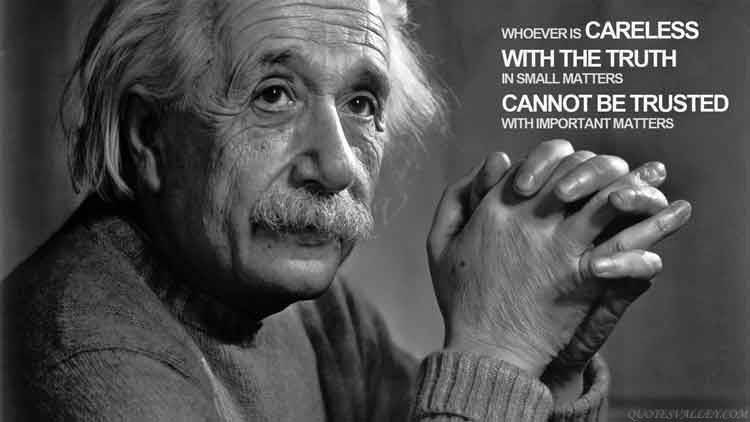 Inspiration: Turkheimer’s (2011) contention that we have “restricted free will”
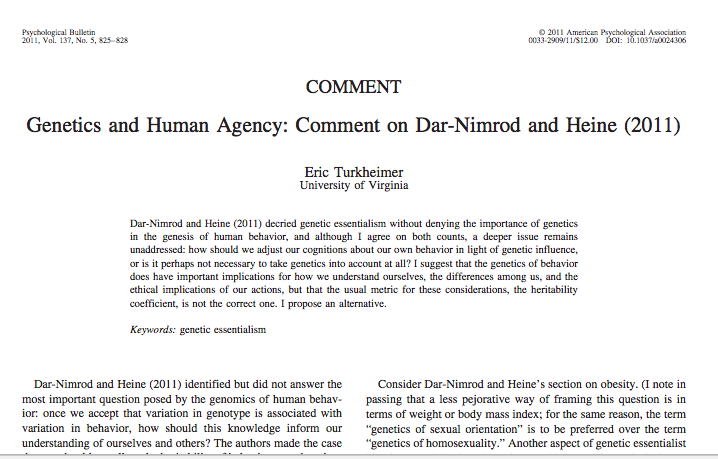 The “catch-22” of behavior change
Need to take actions (e.g., dieting, exercising, going on dates, increasing social interaction) in the face of strong inclinations to the contrary
To do so, need adequate motivation
Decision-making research: net value must outweigh net cost (e.g., Berkman et al., 2017)
But: realistically weighing costs & benefits is not automatic; itself requires motivation
Where is this metacognitive motivation to come from?
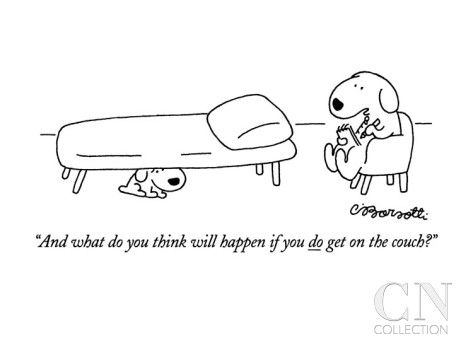 Our proposal: 
Epistemic Integrity as foundation for autonomy
Epistemic integrity = the virtue of intentionally pursuing awareness of reality, to the best of one’s ability, even when it is painful and/or hard.
I.e., being actively honest with oneself
Applies to external AND internal reality (e.g., consequences of problem behavior; current thoughts & emotional states; etc)
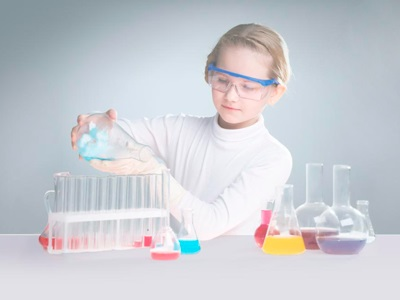 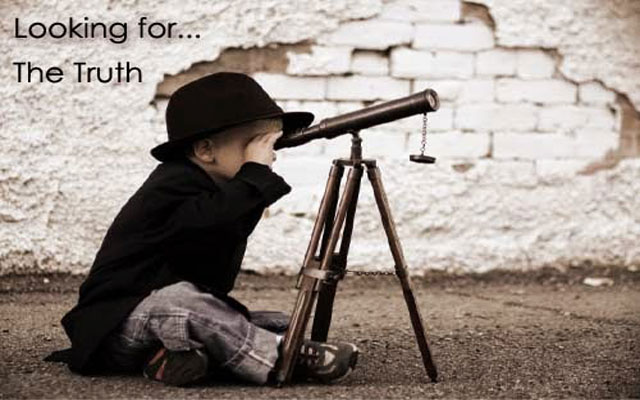 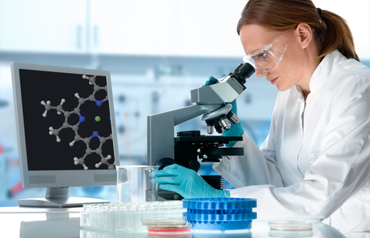 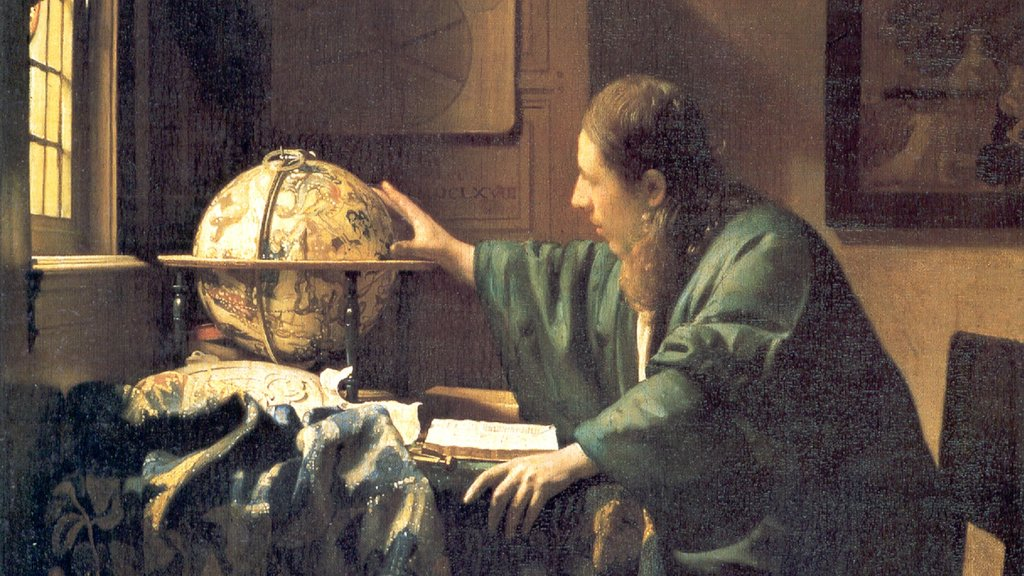 Overarching thesis:
Barring severe brain damage or disability, human beings can choose to pursue awareness of reality – i.e., to exercise epistemic integrity – over passive unawareness or active distortion of reality. 
Human beings should choose to exercise epistemic integrity, in all circumstances and on principle, as a concomitant of living well.
Outline of arguments and evidence:
Arguments and evidence that we can
The entire scientific enterprise 
Philosophical perspectives on epistemic agency (e.g., doxastic voluntarism; choosing to engage in truth-yielding epistemic processes—e.g., rational inquiry, error monitoring, goal-directed attention)
Low heritability of rational/deliberative thinking styles 
Malleability of avoidance-driven cognitive processes (e.g., rumination, worry, defensiveness) through awareness-promoting interventions (e.g., mindfulness)
Arguments and evidence that we should
Needed for goal attainment (self-deception doesn’t make it so!)
What about depressive realism?
Needed for autonomous selection and maintenance of life-promoting goals
Epistemic integrity and the good life
Prerequisite to credible, autonomous decision-making (getting our own “informed consent”)
Practical upshot: cultivating a love of truth
Existing research on internalizing value-norms
Cultivating epistemic integrity: a preliminary intervention strategy
Pilot intervention trial (and qualitative results so far)
Future directions
Arguments and evidence that we can
Epistemic norm (ostensibly) shared by scientists:
Actively prioritize truth-pursuit over other, conflicting motives (e.g., saving face, managing ego threat, getting grant funding, etc)
I.e.: Be actively honest
[Speaker Notes: Corollaries:
Learn and bring to bear full range of relevant scholarship to date, whether or not it sits well with our biases
Evaluate all truth-claims using a rational, reality-based method, and revise or abandon those that don’t hold up]
“Ought” implies “can”
Implied capabilities:
Consciously identify and select among our motives (the ”why”)
Specifically: Choose to pursue awareness of reality (or not)
Develop and implement rational, reality-based methods of inquiry (the “how”)
“Ought” implies “can”
Implied capabilities:
Consciously identify and select among our motives (the ”why”)
Specifically: Choose to pursue awareness of reality (or not)
Develop and implement rational, reality-based methods of inquiry (the “how”)
Philosophical perspectives on epistemic agency
The ethics of belief (W. K. Clifford, 1886)
“It is wrong always, everywhere, and for anyone, to believe anything upon insufficient evidence.”
Doxastic voluntarism (e.g., Montmarquet, 1986; Hieryomy, 2006)
The view that we can choose our beliefs
May be “direct” or “indirect”
Philosophical perspectives on epistemic agency
Direct doxastic voluntarism w/ recasting of beliefs as processes (Salmieri & Bayer, 2013)
Beliefs = more than propositional content alone; constituted in part by cognitive processes being engaged in (e.g., rational inquiry)
Example: “Belief” that depression is genetically determined
Case 1: Rational conclusion formed and maintained by careful examination of evidence; i.e., actively engaging in mental processes aimed at increased understanding / awareness (e.g., defining & clarifying concepts, checking against new evidence, connecting to existing observations & knowledge, testing & revising through application, etc)
Case 2: Schema held as vaguely and passively accepted content, perhaps serving as a heuristic or dogma; disconnected from other knowledge & experience; uncritically applied
Case 3: Pretense formed and maintained in an active effort to avoid facing some fact(s) (e.g., rationalizing away contrary evidence, selectively attending to examples that “fit,” etc)
[Speaker Notes: ***Heuristic-systematic model of info processing: motivational intensity will determine probability of systematic processing, but type of motivation will predict likelihood of specific biases (accuracy, defense, impression)]
Philosophical perspectives on epistemic agency
Wayne Wu’s (2015) account of agential action (including mental action)
Intentions = conceptual representations generated through “explicit practical reasoning”; the “conclusion of a course of deliberation about what to do.” 
Not necessarily discrete mental events, but standing states that persist over time
Attention = mechanism for translating intentions into actions, by selecting intention-relevant objects from broader field of awareness 
Mental agency depends on controlled, i.e., intention-driven (versus automatic, e.g., stimulus-driven) attention & corresponding action selection
These controlled attention & action routines can become automatized over time, thus opening up “new avenues for control” (as in case of “skilled agency” / expertise)
[Speaker Notes: William James’ definition of attention: 
”It is the taking possession by the mind, in clear and vivid form, of one out of what seem several simultaneously possible objects or trains of thought. Focalization, concentration, of consciousness are of its essence. It implies withdrawal from some things in order to deal effectively with others, and is a condition which has a real opposite in the confused, dazed, scatterbrained state which in French is called distraction….” (James, 1890)]
Low heritability of rational/deliberative thinking styles
“Deliberation” subscale of Conscientiousness facet in NEO 
“Tendency to think things through before acting or speaking”
Uncorr w/ IQ, unlike other facets (Competence, Dutifulness), but corr w/ academic achievement 
Heritability: ~34%; unique factors: ~66-77%
Jang et al., 1996, 2002; Luciano et al., 2006; Costa & McCrae, 1992
Low heritability of rational/deliberative thinking styles
Need for cognition
Tendency to engage in effortful cognitive activity & find such activity intrinsically rewarding
Distinct from cognitive ability
Heritability: 36.7%; unique (NSE) factors: 60.1%
Cacioppo, Petty, & Kao, 1984; Ksiazkiewicz et al., 2016
Low heritability of rational/deliberative thinking styles
From Add Health longitudinal twin study (Udry, 2003):
Gorlin & Schuur, 2017
Cognitive habits motivated by avoidance
Worry as contrast avoidance (Newman & Llera, 2011)
Rumination as negative affect and action avoidance (Ottenbreit and Dobson, 2004)
Defensive pessimism / self-handicapping as failure avoidance (Sahranc, 2011)
Self-deception / self-enhancement biases as ego threat avoidance
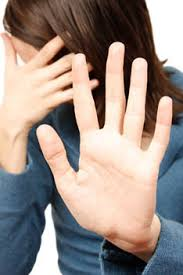 Are they malleable?
Mindfulness interventions: Train focused, intentional present-moment awareness
Effective at reducing rumination, worry
Preliminary evidence: effective at reducing relapse in alcohol and substance use disorders 
Self-affirmation interventions: Increase focus on important personal values
Effective at reducing defensiveness, cheating
“De-biasing” interventions: train rational thinking and 
self-monitoring of cognitive biases
Preliminary evidence: effective at reducing biased decision-making
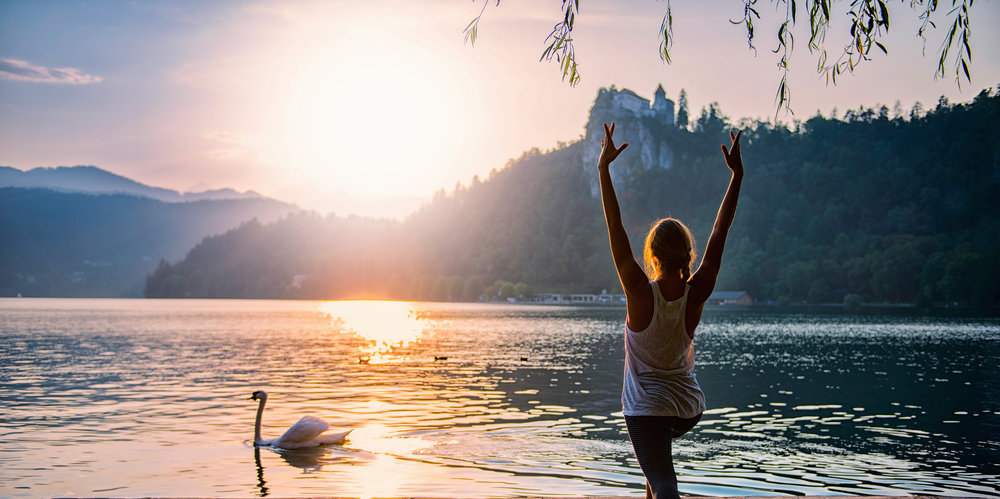 Zgierska et al., 2009; Bowen et al., 2012; Sherman, Nelson, & Steele, 2000; Schmeichel & Vohs, 2009; Critcher, Dunning, & Armor, 2010; Shu, Mazar, Gino, Ariely, & Bazerman, 2011; Aczel et al., 2015; Morewedge, 2015
[Speaker Notes: Counting on the idea that you can choose between two or more cognitive motivations that are simultaneously present– e.g., can choose between avoidance of discomfort, on one hand, or expanded awareness, on the other hand.


Self-affirmation of personal values
Writing or rating statements about one’s most (vs least) important value: 
Decreases defensive responding to failure (e.g., rating others’ performance lower)
Increases willingness to act on health-related facts that conflict w/ self-image (e.g., safe sex practices)
Counteracts “ego-depletion”]
Arguments and evidence that we should
Functional consequences of self-deception
Experimental evidence: Higher self-deceptive enhancement  less accurate self-assessment  poorer decision-making
Correlational evidence:
Addictive disorders  higher self-deceptive enhancement
Higher self-deceptive enhancement  poorer addictive disorder treatment outcomes
Higher experiential avoidance, rumination, worry  higher depression & anxiety
Higher self-handicapping, defensive pessimism  higher trait negative affect
Chance, Norton, Gino, & Ariely, 2011; Peterson et al., 2003; Ferrari et al., 2008; Martinez-Gonzalez et al., 2016; Prapavessis et al., 2003; Sahranc, 2011; Epkins, 2016; Spinhoven et al., 2016; Norem, 2001, 2007
What about ”depressive realism”?
Evidence for
Non-depressed (vs depressed) p’s:
tend to rate themselves as better than average;
attribute control to themselves for chance-determined outcomes;
express greater optimism about their own futures than other people’s 
Evidence against
Depressed (vs non-depressed) p’s:
make negatively distorted self-assessments relative to an objective anchor (Whittvon, Larson, & Hauser, 2008; Colvin & Block, 1994)
make less accurate causal attributions for personal life events (Moore & Fresco, 2007)
display more false memories for negatively valenced information (Joormann, Gotlib, & Teachman, 2009)
Similar results for anxious (vs non-anxious) p’s
Taylor & Brown, 1988; Craske & Pontillo, 2001
Epistemic integrity and the good life
Cases where it’s obvious:

Is my car unsafe to drive?
How much will my utilities cost?
What will this treatment do to my sick child?

Value of awareness = salient
Conflicting motives = not salient
Epistemic integrity and the good life
Cases where it’s less obvious:

Is my car unsafe to drive… because of me?
How much will my future dream house cost?
How will endorsing this psychological theory impact the culture in which my grandchildren will find themselves?
How will reporting only my “significant” results affect the credibility and relevance of my research over the next 30 years?

Value of awareness = less salient (e.g., farther in time, more complex to estimate)
Conflicting motives = more salient (e.g., reducing ego-threat, avoiding effort)
An Aristotelian Perspective on the Good Life
Phronesis (practical wisdom) as both means to and constituent of living well
Aristotle’s definition (as translated by Salmieri, 2018): “a rational disposition that grasps the truth with regard to the things that are good or bad for a human being.”
Anscombe’s modern moral philosophy: 
“…needs to be filled by an account of human nature, human action, the type of characteristic a virtue is, and, above all of human ‘flourishing’.”
Badhwar, 2008; Anscombe, 1958; Nozick, 1974; Foot, 2001
[Speaker Notes: Foot’s natural goodness: 
”To determine what is ‘goodness’ and what defect of character, disposition and choice, we must consider what human good is and how human good is and how human beings live; in other words, what kind of living thing a human being is.”

Wilson, Strangers to Ourselves: “‘The do good, be good’ principle is one of the most important lessons psychology has to offer” (p. 215).]
The Good Life according to Carl Rogers
From A therapist’s view of the good life (1957):

“…[a] characteristic of the person who is living the process of the good life appears to be an increasing trust in his organism as a means of arriving at the most satisfying behavior in each existential situation…
	…The person who is fully open to his experience would have access to all of the available data in the situation, on which to base his behavior; the social demands, his own complex and possibly conflicting needs, his memories of similar situations… The data would be very complex indeed. But he could permit his total organism, his consciousness participating, to consider each stimulus, need, and demand, its relative intensity and importance, and out of this complex weighing and balancing, discover that course of action which would come closest to satisfying all his needs in the situation…
	The defects which in most of us make this process untrustworthy are the inclusion of information which does not belong to this present situation, or the exclusion of information which does. It is when memories and previous learnings are fed into the computations as if they were this reality… or when certain threatening experiences are inhibited from awareness, and hence are withheld from the computation or fed into it in distorted form, this too produces error. But our hypothetical person would find his organism thoroughly trustworthy, because all of the available data would be used, and it would be present in accurate rather than distorted form….
	In this weighing, balancing, and computation, his organism would not by any means be infallible. It would always give the best possible answer for the available data, but sometimes data would be missing. Because of the element of openness to experience, however, any errors, any following of behavior which was not satisfying, would be quickly corrected. The computations, as it were, would always be in process of being corrected, because they would be continually checked in behavior.”
[Speaker Notes: 1st Rogers quote: "When self-experiences are accurately symbolized, and are included in the self-concept in this accurately symbolized form, then the state is one of congruence of self and experience."


Allport
“…an impartial and objective attitude toward oneself is ... a primary virtue, basic to the development of all others .... And so ... if any trait of personality is intrinsically desirable, it is the disposition ... to see oneself in perspective.”

Rogers 
"Optimal psychological adjustment exists when the concept of the self is such that all experiences are or may be assimilated on a symbolic level into the gestalt of the self-structure. Optimal psychological adjustment is thus synonymous with complete congruence of self and experience, or complete openness to experience."]
The Good Life according to Deci & Ryan’s Self-Determination Theory
3 core psychological needs: autonomy, competence, relatedness
Autonomous motives for action = motives that are integrated with one’s overall system of knowledge and values
I.e., proceeding from an awareness of the action’s causal relationship with one’s valued goal-states
The Good Life according to Rand (Atlas Shrugged, 1957)
“The purpose of morality is to teach you, not to suffer and die, but to enjoy yourself and live.”
“If I were to speak your kind of language, I would say that man’s only moral commandment is: Thou shalt think. But a ‘moral commandment’ is a contradiction in terms. The moral is the chosen, not the forced; the understood, not the obeyed. The moral is the rational, and reason accepts no commandments.”
“That which you call your soul or spirit is your consciousness, and that which you call ‘free will’ is your mind’s freedom to think or not, the only will you have, your only freedom, the choice that controls all the choices you make and determines your life and your character.”
[Speaker Notes: From The Objectivist Ethics (1961): “In any hour and issue of his life, man is free to think or to evade that effort. Thinking requires a state of full, focused awareness. The act of focusing one’s consciousness is volitional. Man can focus his mind to a full, active, purposefully directed awareness of reality—or he can unfocus it and let himself drift in a semiconscious daze, merely reacting to any chance stimulus of the immediate moment, at the mercy of his undirected sensory-perceptual mechanism and of any random, associational connections it might happen to make.]
Epistemic integrity as prerequisite to credible, autonomous decision-making
Getting our own “informed consent”
Prerequisite to autonomous action
Fostering more credible mental processes—and thus greater self-trust—over time
Have access to “all of the available data” (cf. Rogers)—and know it
[Speaker Notes: Foundation for endorsing and developing virtues that engender the good life]
Practical upshot: nurturing a love of truth
Internalizing a norm: 
The Perceived Locus of Causality model
Deci & Ryan, 2000; Sheldon, 2014
Priming moral norms
Moral reminders
Signing honesty pledge at top vs bottom of a form (or: thinking about 10 commandments prior to task): decreased cheating & dishonest behavior







		

  		
		Critcher, Dunning, & Armor, 2010; Shu, Mazar, Gino, Ariely, & Bazerman, 2011
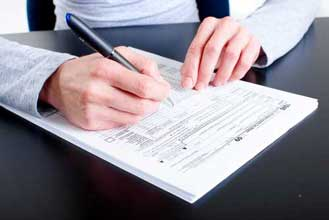 [Speaker Notes: Briefly, there’s research suggesting that moral norms can be primed to good behavioral effect…]
Benefits of internalized moral norms
More internalized moral identity  less cheating behavior, even under cognitive load
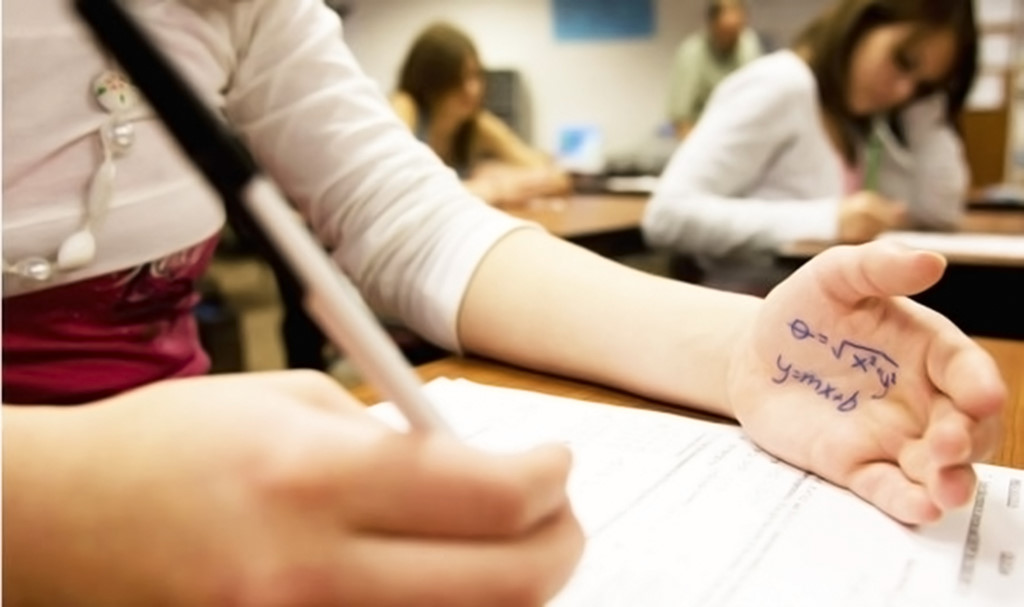 Gino, Schweitzer, Mead, & Ariely, 2011; Dogan et al., 2016
[Speaker Notes: …And that people who report having a more internalized moral identity are in fact less likely to cheat when given the chance.... true even when they're under a lot of cognitive load, suggesting that it is their natural, effortless default to behave honestly.]
Drawing on existing interventions:
Motivational interviewing 
Cognitive-behavioral therapy (esp exposure and cognitive restructuring)
Mindfulness
Self-affirmation / values exploration
12-step programs for addiction (esp emphasis on honesty & “moral inventory”)
Promoting epistemic integrity (EI): A preliminary intervention approach
Foundation: a firm, autonomy-supportive alliance (channeling Rogers)
Do: listen, reflect, care
Do NOT: preach or moralize!
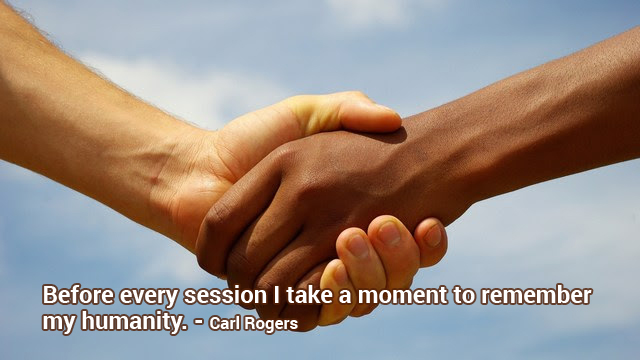 Gorlin & Otto, in prep
[Speaker Notes: The result, so far, has been a very preliminary formulation of an intervention approach that’s somewhat more structured and directive than the Rogerian approach, though it rests on the same foundation [CLICK]: namely a firm therapeutic alliance that’s based in your genuine interest in and caring for the client’s well-being, along with a deep respect for their autonomy. This is always important, of course, but it’s especially so if you’re going to enter moral territory as I’m proposing here: If your client doesn’t have a solid basis for trusting that you’re on their side [CLICK] and aren’t going to use their vulnerability against them to preach your own moralistic agenda [CLICK], then this approach is really going to backfire. 

Incidentally, the kind of warm, autonomy-respecting stance we model for the patient is just the kind of stance we ultimately want them to develop in relation to themselves, as this will make it much easier to be open and honest with themselves.]
Promoting epistemic integrity: A preliminary intervention approach
Suggested sequence:
Psychoeducation
 Normalize self-deception / avoidance of facts
Discuss functional & psychological consequences
Epistemic integrity induction
Feared truths inventory + mindful exposure
Cognitive (re)appraisal + revised inventory
Repeated self-exposure & self-monitoring
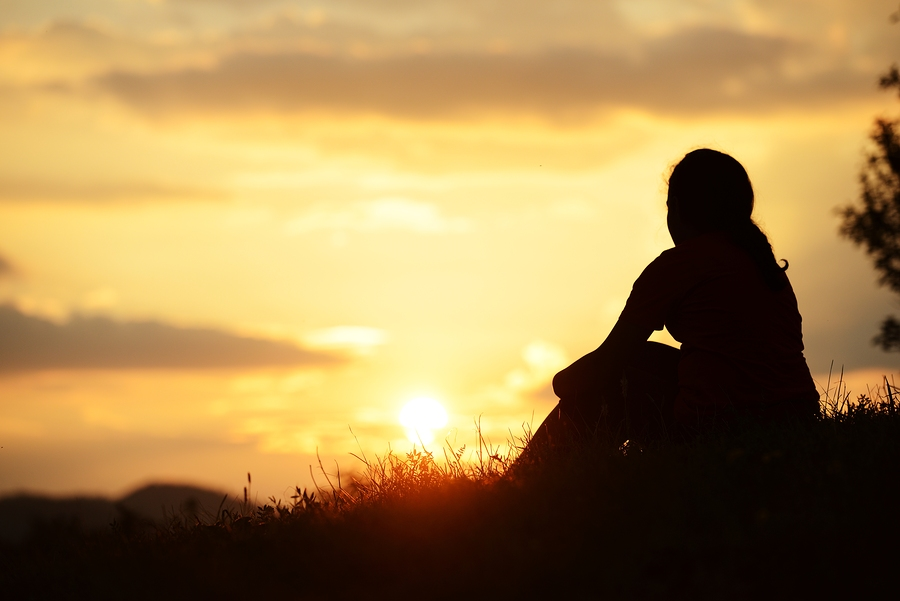 Gorlin & Otto, in prep
[Speaker Notes: In my most recent work I've proposed a preliminary intervention approach for inducing and habitually practicing cognitive integrity. As I describe these suggested steps, perhaps you might even imagine undergoing them yourself, since I think it's easier to understand this process experientially. 

The first step is to educate the patient and to normalize the fact that we all avoid looking at the facts sometimes, but also to highlight the ways in which this understandable habit can undermine our long-term efforts at change.

The second step is to ask the patient to recall a time when they exemplified “cognitive integrity,” in that they faced up to a difficult truth that they had previously been avoiding or rationalizing away. Perhaps this is a time when they finally admitted to not being in love with a partner anymore, despite what a painful realization this was; or when they finally acknowledged that they had a drinking problem and decided to seek help. Here I would guide them to visualize and mindfully recreate the experience for themselves as vividly as possible, noting what feelings, thoughts, and physical sensations arise. I would particularly ask them to attend to the feelings of authenticity or courage or pride that accompanied whatever pain or discomfort was there. 

Feared truths inventory + mindful observing
With this feeling online, I would ask the patient to make a written list of their most dreaded, hard-to-face truths or feared truths regarding their presenting concern(s) (e.g., “I've wasted the last 10 years of my life on my alcohol addiction,” “My marriage is doomed,” and so on). For each item the patient writes down, I would guide them to attend to it fully and observe what feelings, thoughts, and physical sensations arise. And I would validate and reinforce patient’s courage for engaging in this activity. 

Cognitive (re)appraisal and revised inventory
As a next and equally crucial step, I would guide the patient in an honest and rationally balanced cognitive (re)appraisal of each feared truth they've identified, modifying the list accordingly. For instance, "I've ruined my marriage" may be modified to "My marriage is in jeopardy." In so doing, I would really emphasize the ways in which the patient's feared truths become a bit less intimidating and catastrophic upon being examined in the “light of day.” 

Repeated self-exposure and self-monitoring 
And finally, in the last step, I would instruct the patient to review their revised inventory daily, engaging mindfully with each thought, and adding new avoided thoughts / feared truths as they notice them. And I would of course thoroughly reinforce the patient's courage and commitment in continuing to engage in this exercise.]
Pilot intervention study
Aims:
Test feasibility & acceptability of a novel 30-minute EI-focused intervention as adjunct to exposure therapy
Compare efficacy of EI-focused vs non-EI-focused motivational enhancement intervention for improving adherence, persistence, & willingness to contact difficult emotions during in vivo exposure
[Speaker Notes: Explore potential tx moderators (e.g., working memory capacity, tx goal internalization, distress tolerance)]
Pilot intervention study
Participants: 
Adults undergoing outpatient exposure-based therapy for one or more anxiety disorders (target N=50; 9 completed so far)
Pilot intervention study
Design:
Within-subjects design w/ counterbalancing
Active intervention: 30 min EI-focused motivational enhancement
Control intervention: 30-min non-EI-focused motivational enhancement
2+ weeks
Visit 1
Visit 2
30 min
30 min
5 min
5 min
1 hr
1 hr
Control condition
Epistemic integrity condition
Group 1
Self- & clinician-rated exposure outcomes1
1 hr
Self- & clinician-rated exposure outcomes2
In vivo exposure session1
In vivo exposure session2
Baseline assesst
Epistemic integrity condition
Control condition
Group 2
Pilot intervention study
Hypotheses: 
Pt’s will tolerate EI intervention as well as control intervention, & will report finding it helpful
EI intervention will lead to better self- and clinician-adherence, persistence, and willingness to contact uncomfortable emotions during in vivo exposure, compared to control intervention
Pt’s will show greater between-session tx adherence (indexed by homework completion) following EI intervention, compared to control intervention
Pilot intervention study
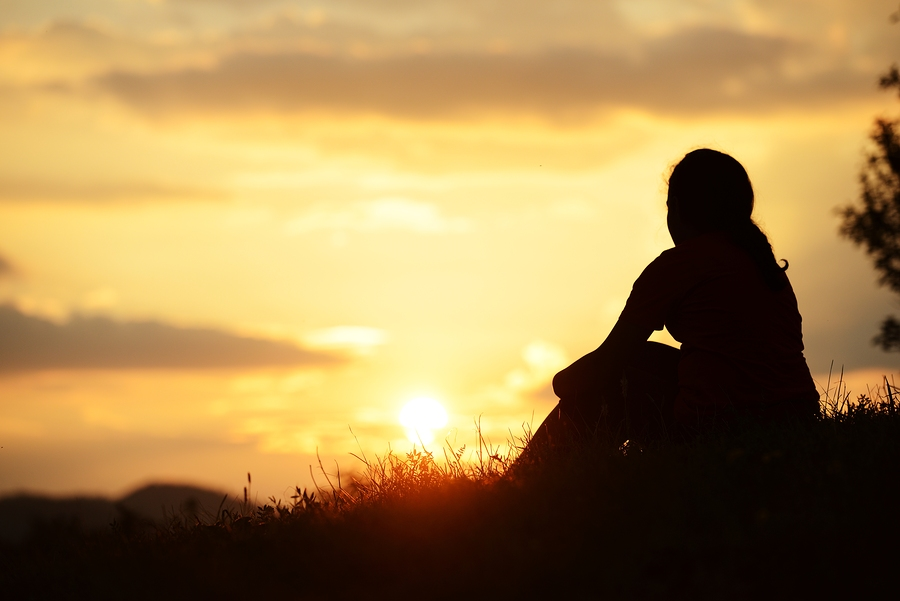 Qualitative responses so far (for EI intervention):
“I really found the advice about the importance of being honest with yourself helpful. I had some homework that I did not fully complete and I will often just claim to have completed something even if I haven’t because I want to show the appearance of making progress. This discussion made me think hard about the difference between actually accomplishing something vs. just appearing to accomplish something.”
“I think it was helpful for me to find an example of when I struggled with doing something that made me uncomfortable, but did it anyway. Remembering how that felt, to get through the experience that I didn't want to do, should be helpful for me to encourage and motivate myself to work through the exposures that I'm doing now. And also to recognize the excuses that I made and to challenge them.”
“I thought it was helpful to speak about the importance of recognizing passive avoidance when completing exposure tasks. While I knew [my therapist] and I were going to discuss it anyway and I have always been pretty cognizant of it, it was great to hear it an additional time to keep it at the forefront of my mind.”
“I think that using personal honesty when it comes to pushing as hard as possible in completing exposures can be an effective motivator. The effectiveness could vary depending on the difficulty of the exposure at hand and if there are any distractions that are diverting focus.”
“I think the discussion before the session made a positive contribution to my progress and efforts by giving me a novel and very concrete focus, and a way to put my motivation in visual terms. The more solid it seems, the quicker I can conjure things up, so to that end it was good.”
Future directions
Develop & validate new measures of epistemic integrity
Explicit self-report, implicit association/priming, performance-based measures
Convergent & discriminant validity w/ respect to rational thinking, experiential avoidance, tolerance of uncertainty, intellectual humility, need for cognition, etc
Neural/biological correlates? Potential for individualized neurofeedback?
Incremental validity w/ respect to predicting functional and psychological outcomes
Test epistemic integrity (measured & manipulated) as a moderator of heritability 
Test how epistemic integrity interacts with I.Q. / cognitive resources to predict outcomes (I.Q. as a weapon ”for good or ill”?)
Further develop & test interdisciplinary theoretical framework & corresponding treatment approach for enhancing epistemic integrity, across varying populations & contexts
Test how epistemic integrity interacts w/ individual differences in personality & symptom profiles (e.g., internalizing vs externalizing sxs, high vs low reward sensitivity, etc)
Implications for treatment tailoring?
Other ideas?
Gorlin et al., in prep; Gorlin & Lombrozo, 2018; Gorlin & Schuur, under revision
Acknowledgements
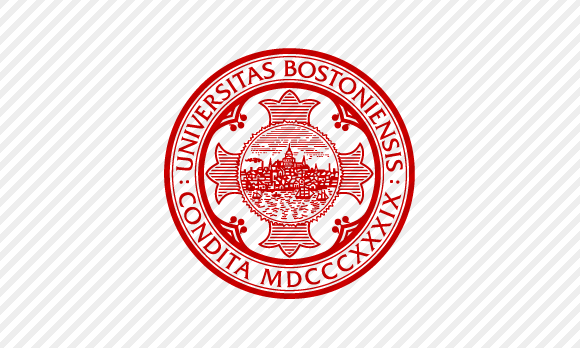 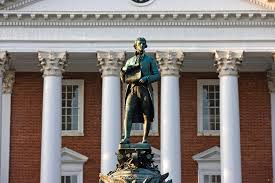 Collaborators
Research Assistants
Funding
Templeton Foundation (via Genetics and the Human Agency Junior Investigator Award)
Dr. Eric Turkheimer
Dr. Michael Otto
Dr. Bethany Teachman
Dr. Gregory Salmieri


Hayley Fitzgerald, M.A.					
Danielle Hoyt, M.A.
Brandon Kinsler






























Dr. Lisa Smith & Boston University Center for Anxiety and Related Disorders (CARD)
Dr. Tania Lombrozo
Dr. Benjamin Bayer
Supplementary slides (if relevant for Q&A)
Preliminary evidence from Add Health longitudinal twin study
534 same-sex twin pairs from nationally representative sample of teens (ages 12-19)
Wave 1 collected in 1994-95; Wave 3 in 2001-02; Wave 4 in 2008-09








		
			Udry, 2003; Armour & Haynie, 2007
Preliminary evidence from Add Health longitudinal twin study
Indirect indices of reflective thinking style:
W1 ”planful problem-solving” scale (4 items; e.g., “When making decisions, you generally use a systematic method for judging and comparing alternatives”)
W1 problem avoidance item: “You usually go out of your way to avoid having to deal with problems in your life.”
Indices of morally relevant behavior:
Delinquency @ W1 & W3 (15 items; e.g., “In the past 12 months, how often did you paint graffiti or signs on someone else’s property or in a public place?”)
Alcohol use @ W1 and W4 (# days drinking, # drinks per sitting, # binge drinking ep’s, & # times drunk)
Alcohol-related problems @ W1 (9 items; problems at school/work, w/ friends, etc)
Alcohol-related legal problems @ W4 (1 item)
Multiple regression results: reflective thinking indices as predictors of morally relevant behavior
Predicting W3 delinquency (controlling for W1 delinquency): 
W1 planful problem-solving: standardized Β=.09, p=.010
W1 problem avoidance: Β=-.05, p=.129
Predicting W4 alcohol use (controlling for W1 alcohol use): 
W1 planful problem-solving: standardized Β=.08, p=.185
W1 problem avoidance: Β=-.11, p=.086
Predicting W4 alcohol-related legal problems (controlling for W1 alcohol-related problems): 
W1 planful problem-solving: standardized Β=.02, p=.801
W1 problem avoidance: Β=-.06, p=.436
Estimating A-C-E variance components in MPlus
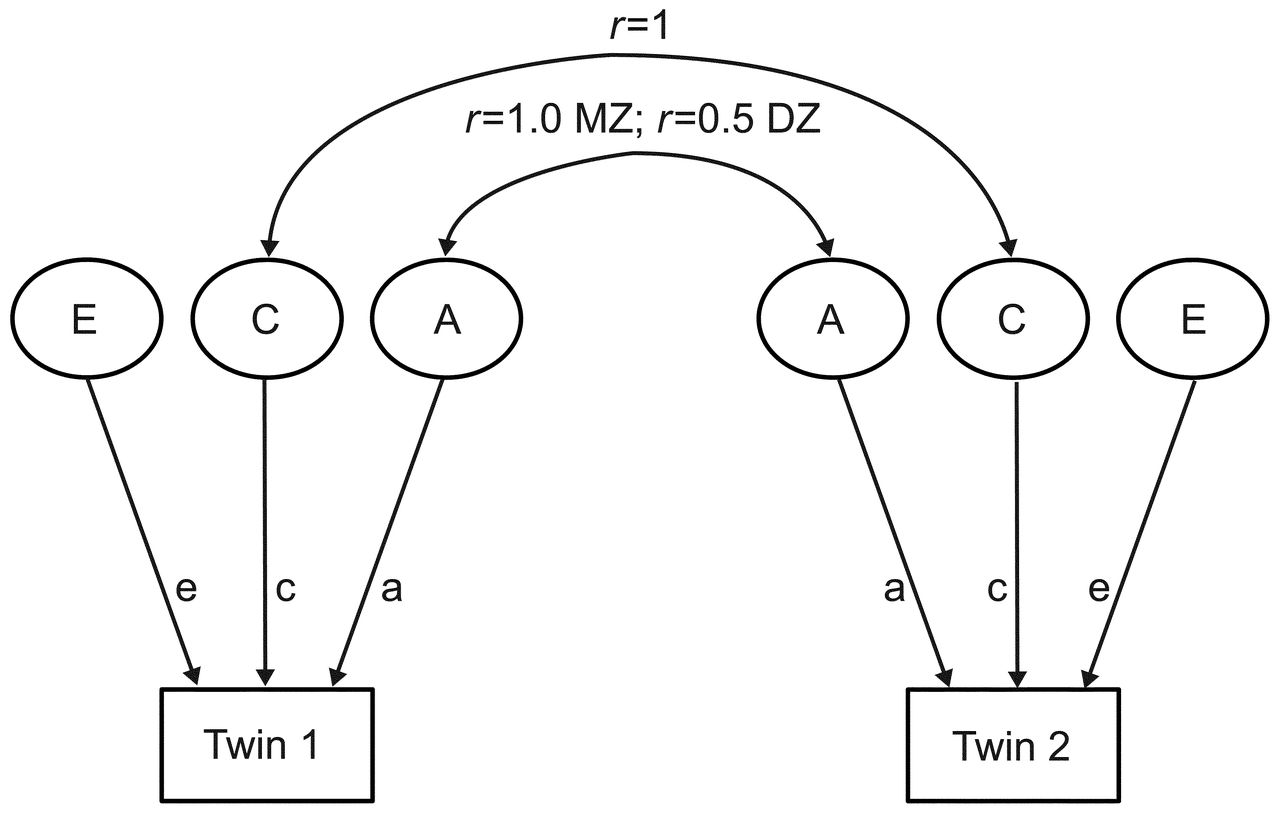 The Good Life according to Allport and Jahoda
Allport (1937): “…an impartial and objective attitude toward oneself is held to be a primary virtue, basic to the development of all others … if any trait of personality is intrinsically desirable, it is the disposition and ability to see oneself in perspective” (p. 422). 

Jahoda (1953): a hallmark of healthy functioning is considering “matters one wishes were different, without distorting them to fit these wishes” (p. 349).”
Allport, 1937; Rogers, 1956
[Speaker Notes: 1st Rogers quote: "When self-experiences are accurately symbolized, and are included in the self-concept in this accurately symbolized form, then the state is one of congruence of self and experience."


Allport
“…an impartial and objective attitude toward oneself is ... a primary virtue, basic to the development of all others .... And so ... if any trait of personality is intrinsically desirable, it is the disposition ... to see oneself in perspective.”

Rogers 
"Optimal psychological adjustment exists when the concept of the self is such that all experiences are or may be assimilated on a symbolic level into the gestalt of the self-structure. Optimal psychological adjustment is thus synonymous with complete congruence of self and experience, or complete openness to experience."

Full Rogers quote:
“…[a] characteristic of the person who is living the process of the good life appears to be an increasing trust in his organism as a means of arriving at the most satisfying behavior in each existential situation…

…The person who is fully open to his experience would have access to all of the available data in the situation, on which to base his behavior; the social demands, his own complex and possibly conflicting needs, his memories of similar situations… etc., etc. The data would be very complex indeed. But he could permit his total organism, his consciousness participating, to consider each stimulus, need, and demand, its relative intensity and importance, and out of this complex weighing and balancing, discover that course of action which would come closest to satisfying all his needs in the situation. An analogy which might come close to a description would be to compare this person to a giant electronic computing machine. Since he is open to his experience, all of the data from his sense impressions, from his memory, from previous learning, from his visceral and internal states, is fed into the machine. The machine takes all of these multitudinous pulls and forces which are fed in as data, and quickly computes the course of action which would be the most economical vector of need satisfaction in this existential situation….

The defects which in most of us make this process untrustworthy are the inclusion of information which does not belong to this present situation, or the exclusion of information which does. It is when memories and previous learnings are fed into the computations as if they were this reality, and not memories and learnings, that erroneous behavioral answers arise. Or when certain threatening experiences are inhibited from awareness, and hence are withheld from the computation or fed into it in distorted form, this too produces error. But our hypothetical person would find his organism thoroughly trustworthy, because all of the available data would be used, and it would be present in accurate rather than distorted form. Hence his behavior would come as close as possible to satisfying all his needs…

In this weighing, balancing, and computation, his organism would not by any means be infallible. It would always give the best possible answer for the available data, but sometimes data would be missing. Because of the element of openness to experience, however, any errors, any following of behavior which was not satisfying, would be quickly corrected. The computations, as it were, would always be in process of being corrected, because they would be continually checked in behavior.]